STUDIENBÜROPhilosophie, Slavistik, Turkologie
Einführungsveranstaltungen für Erstsemester WiSe 2023/24

                             16.Oktober 2023
STUDIENBÜROPhilosophie, Slavistik, Turkologie
Beachten Sie bitte REGELMÄSSIG die Informationen auf folgenden Seiten, da die nachstehenden Informationen nur den je tagesaktuellen Stand wiederspiegeln:

https://www.studium.uni-mainz.de/studienbeginn/

https://www.philosophie.fb05.uni-mainz.de/

https://www.fb05.uni-mainz.de/aktuelles-aus-dem-pruefungsamt/

 https://info.jogustine.uni-mainz.de/anmeldephasen/lehrveranstaltungsanmeldephasen/
STUDIENBÜROPhilosophie, Slavistik, Turkologie
 Lehrveranstaltungsplanung
           Wie melde ich mich zu einer Veranstaltung an?
                    Studienverlaufsplan
                        Prüfungsordnung (Fachanhang)
                        Modul, Lehrveranstaltung, Kurs
                           (am Beispiel des Bachelor of Education)

          Starter-Infos

          Wichtige weiterführende Links

                        Studienbüro
                   Wo? Wer?
                                                                                                                                                                          © Gerhard  WiSe 2023/24
                                                                                                                                                                                                Stand: Oktober 20203
STUDIENBÜROPhilosophie, Slavistik, Turkologie
 Lehrveranstaltungsplanung
           Wie melde ich mich zu einer Veranstaltung an?
                    Studienverlaufsplan
                        Prüfungsordnung (Fachanhang)
                        Modul, Lehrveranstaltung, Kurs
                           (am Beispiel des Bachelor of Education)

          Starter-Infos

          Wichtige weiterführende Links

                        Studienbüro
                   Wo? Wer?
                                                                                                                                                                           © Gerhard  WiSe 2023/24
                                                                                                                                                                                                 Stand: Oktober 2023
Lehrveranstaltungsplanung
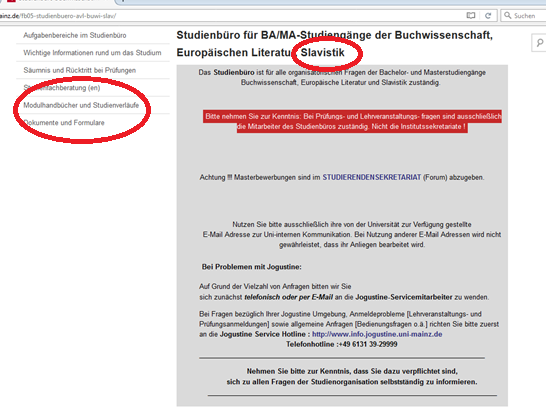 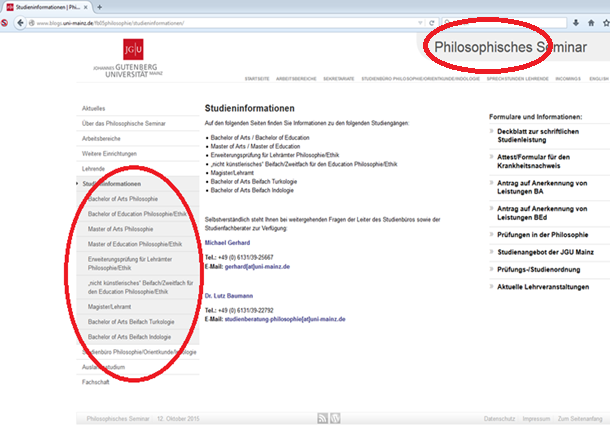 https://www.philosophie.fb05.uni-mainz.de/studieninformationen/
https://www.slavistik.uni-mainz.de/studienbuero/
Lehrveranstaltungsplanung
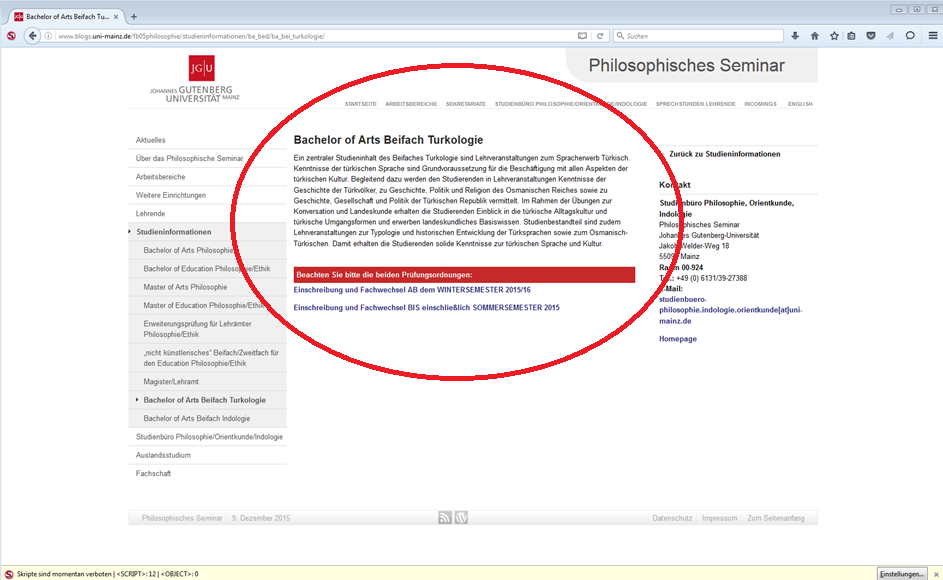 https://www.philosophie.fb05.uni-mainz.de/studieninformationen/
Lehrveranstaltungsplanung
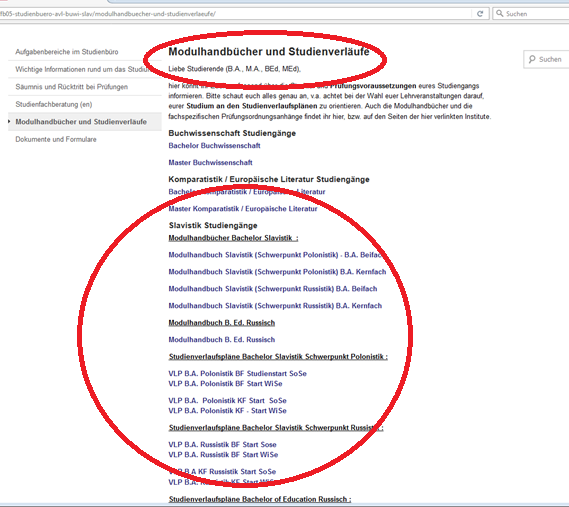 https://www.slavistik.uni-mainz.de/studienbuero/
Lehrveranstaltungsplanung
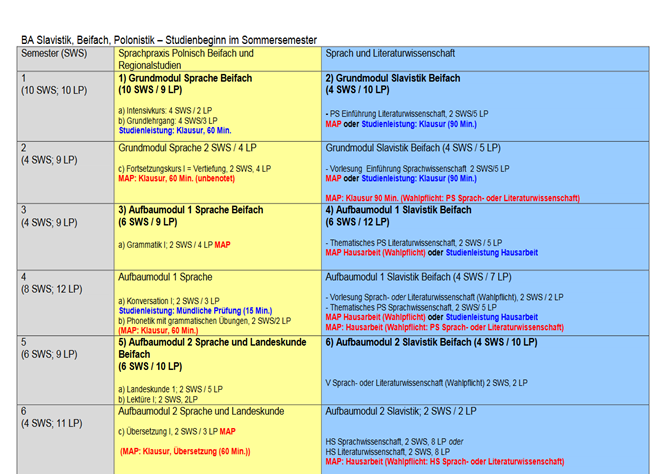 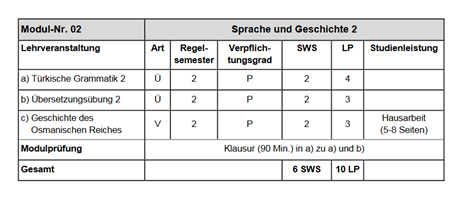 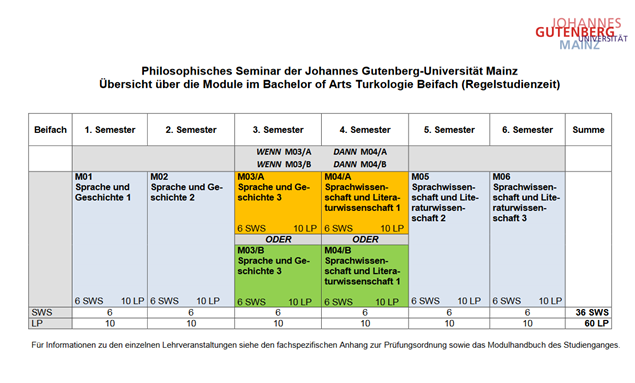 https://www.philosophie.fb05.uni-mainz.de/studieninformationen/
https://www.slavistik.uni-mainz.de/studienbuero/
STUDIENBÜROPhilosophie, Slavistik, Turkologie
 Lehrveranstaltungsplanung
           Wie melde ich mich zu einer Veranstaltung an?
                    Studienverlaufsplan
                        Prüfungsordnung (Fachanhang)
                        Modul, Lehrveranstaltung, Kurs
                           (am Beispiel des Bachelor of Education)

          Starter-Infos

          Wichtige weiterführende Links

                        Studienbüro
                   Wo? Wer?
                                                                                                                                                                          © Gerhard  WiSe 2023/24
                                                                                                                                                                                                Stand: Oktober 2023
Lehrveranstaltungsplanung
https://www.philosophie.fb05.uni-mainz.de/studieninformationen/
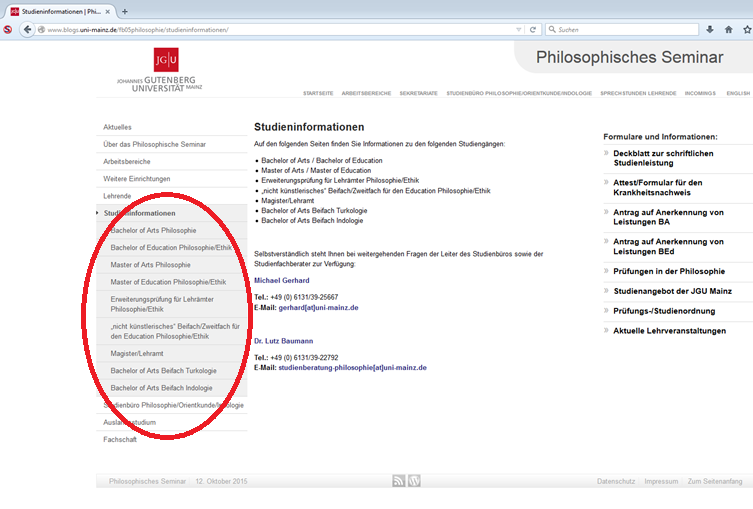 Lehrveranstaltungsplanung
https://www.philosophie.fb05.uni-mainz.de/studieninformationen/
                     Bachelor of Education Philosophie/Ethik
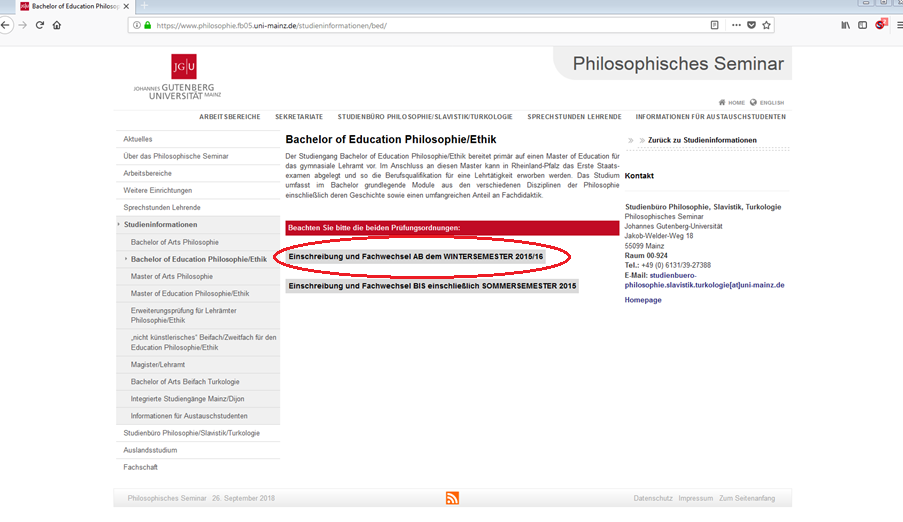 Lehrveranstaltungsplanung
https://www.philosophie.fb05.uni-mainz.de/studieninformationen/
	Bachelor of Education Philosophie/Ethik
		Einschreibung und Fachwechsel AB dem WINTERSEMESTER 2015/16
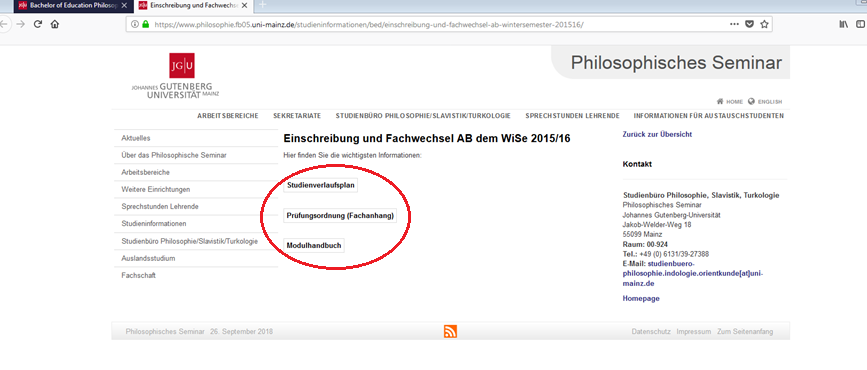 Lehrveranstaltungsplanung
https://www.philosophie.fb05.uni-mainz.de/studieninformationen/
                    Bachelor of Education Philosophie/Ethik
		Einschreibung und Fachwechsel AB dem WINTERSEMESTER 2015/16
			Studienverlaufsplan, Prüfungsordnung (Fachanhang), …
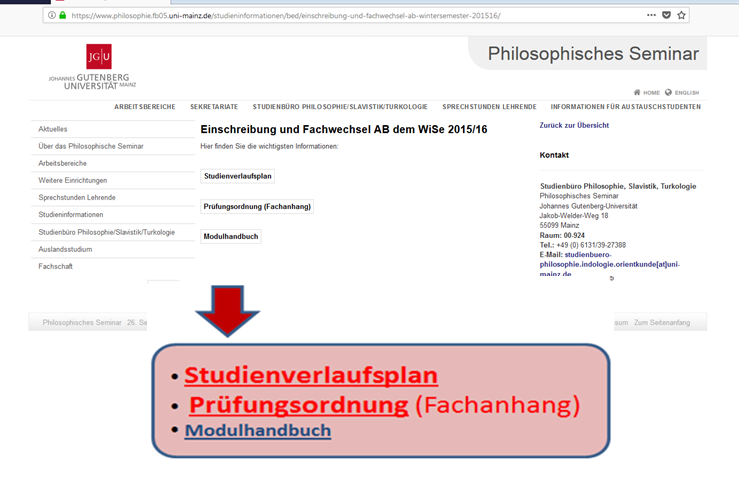 Studienverlaufsplan
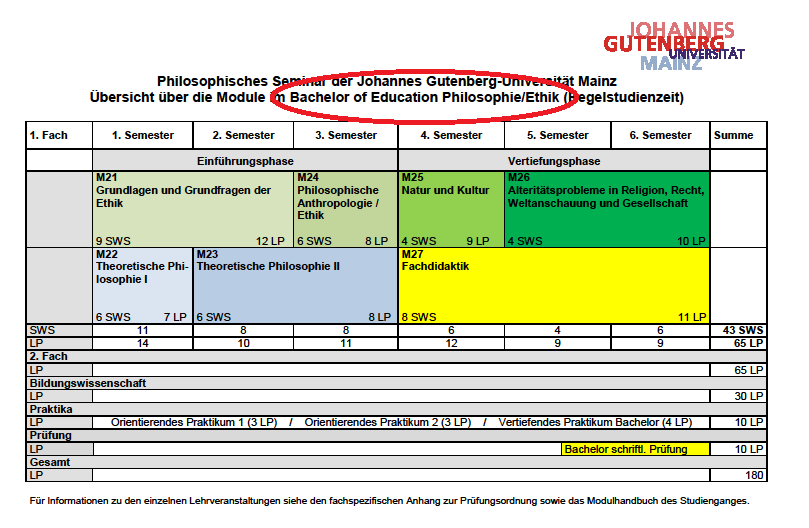 https://www.philosophie.fb05.uni-mainz.de/files/2018/01/Studienverlaufsplan.pdf
Prüfungsordnung BEd Philosophie/Ethik (Fachanhang)
https://www.philosophie.fb05.uni-mainz.de/files/2018/01/Prüfungsordnung-Fachanhang.pdf
Prüfungsordnung BEd Philosophie/Ethik (Fachanhang)
https://www.philosophie.fb05.uni-mainz.de/files/2018/01/Prüfungsordnung-Fachanhang.pdf
Prüfungsordnung BEd (Fachanhang)   JOGU-StINe
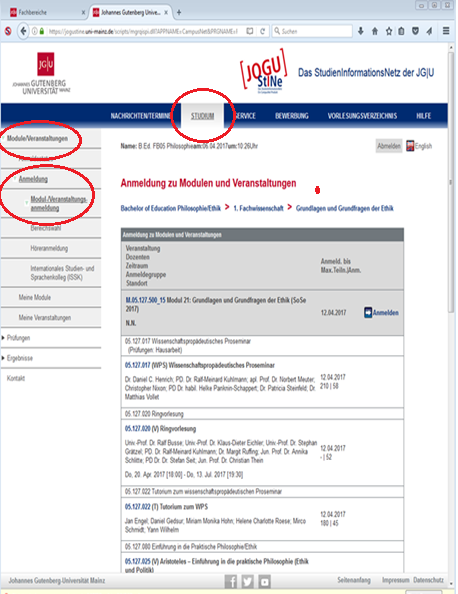 Prüfungsordnung BEd (Fachanhang)   JOGU-StINe
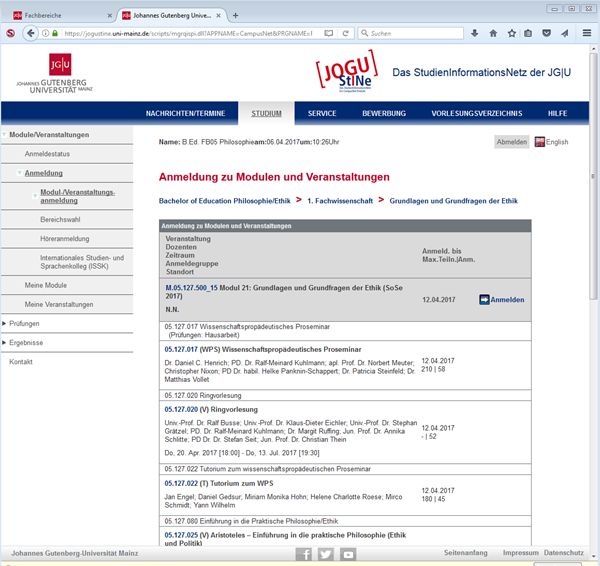 Prüfungsordnung BEd (Fachanhang)   JOGU-StINe
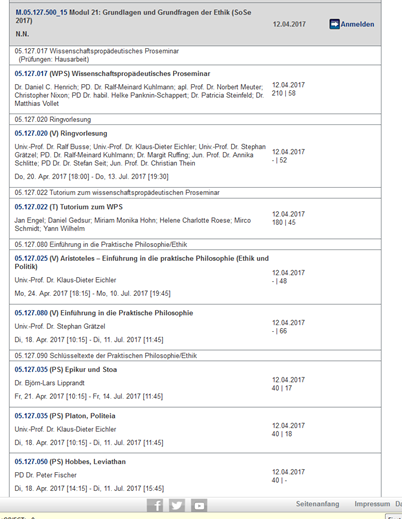 Prüfungsordnung BEd (Fachanhang)   JOGU-StINe
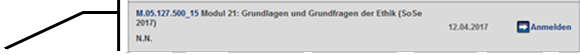 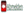 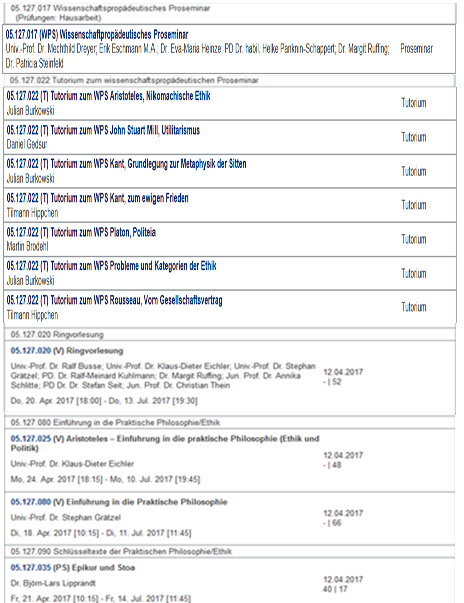 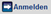 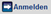 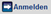 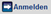 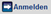 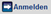 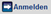 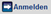 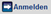 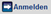 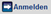 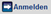 Prüfungsordnung BEd (Fachanhang)   JOGU-StINe
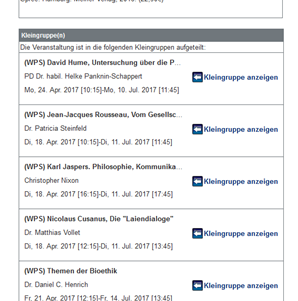 Kleingruppen WpS   Tutorium
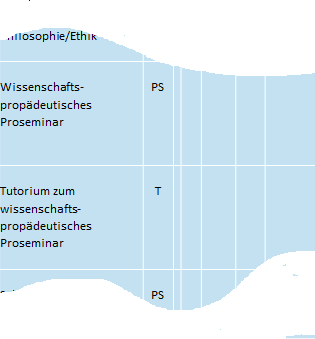 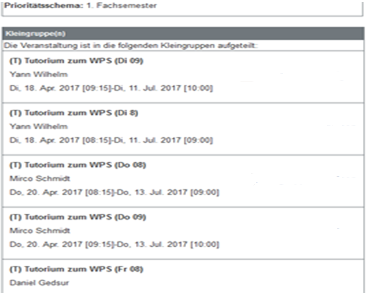 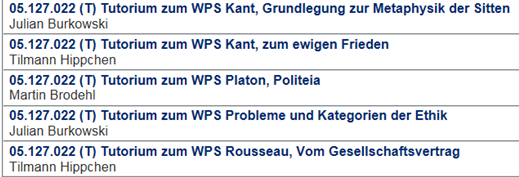 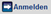 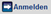 Anmeldung in je EINER KLEINGRUPPE:

Wissenschaftspropädeutisches Proseminar
        zugehöriges

Tutorium zum Wissenschafts-
                                propädeutischen Proseminar
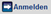 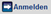 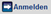 Prüfungsordnung BEd (Fachanhang)   JOGU-StINe
Kleingruppen WpS   Tutorium
Wissenschaftspropädeutisches Proseminar
empfohlen ≠ verpflichtend

(WpS) „Titel XY“
         
                   
(T) Tutorium zum WpS „Titel XY“
                          

Anmeldung:
   (WpS) während 2. Anmeldephase
                      (16.10.23, 13h – 19.10.23, 13h)
   Zusage im (WpS) Rousseau
                       nach 2. Anmeldephase, dann
   (T) während Restplatzvergabe
                       (23.10.23, 13h – 03.11.23, 21h)
-------------------------------------------------
   bis 27.10.23 kein Platz in zugeordnetem
        Tutorium, wenn gewünscht, dann
   E-Mail an stb-phil-turk@uni-mainz.de: 
             - Betreffzeile „Tutorium, 1. Semester“
             - drei Wunschzeiten benennen
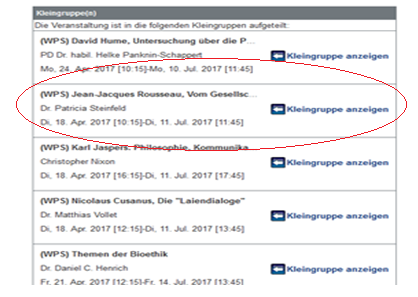 Tutorium zum 
Wissenschaftspropädeutisches Proseminar
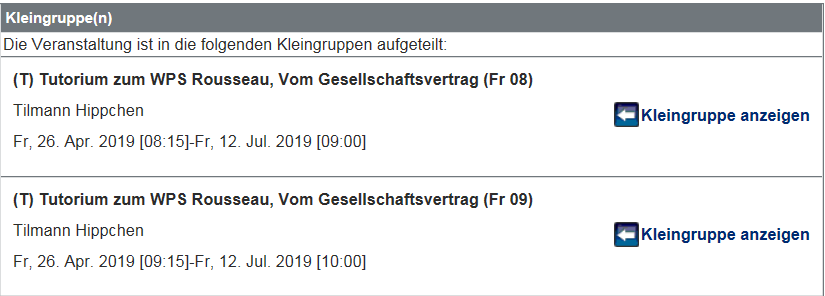 Prüfungsordnung BEd (Fachanhang)   JOGU-StINe(Mehrfachanmeldung WÄHREND Anmeldephase)
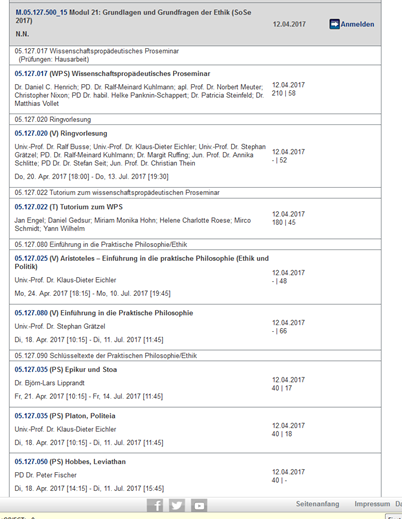 (übergreifendes) Mehrfachangebot der 
            Kurse in unterschiedlichen Modulen 
             möglich

Mitanmeldung von Mehrfachkurse in 
           Modulen WÄHREND Anmeldephase

Aufnahme-/Ablehnungsbestätigung in 
           Lehrveranstaltung-Kurs-Kombination der
           physischen Anmeldung

Bitte nach Aufnahmebestätigung
           überprüfen und ggf. in Restplatzvergabe
           ändern
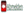 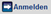 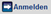 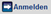 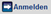 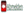 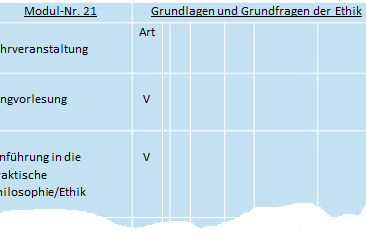 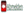 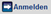 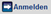 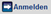 BEd: Modul  Lehrveranstaltung  Kurs
1. Schritt: Anmeldung im Modul
              Modul:
                 M.05.127.500 Grundlagen und Grundfragen der Ethik
2. Schritt: Anmeldung in der Lehrveranstaltung / Kurs
2.1   Lehrveranstaltung:
              05.127.090 Schlüsseltexte der Praktischen Philosophie/Ethik
2.2   (konkreter) Kurs:
            
            05.127.035 (PS) Titel XY                                                     ODER
            05.127.040 (PS) Titel YZ                                                      ODER
            05.127.050 (PS) Titel YX                                                     ODER 
            05.127.090 (PS) Titel ZY                                                     ODER
                                             
Ausnahme
Erweiterungsprüfung
für Lehrämter Philosophie/Ethik
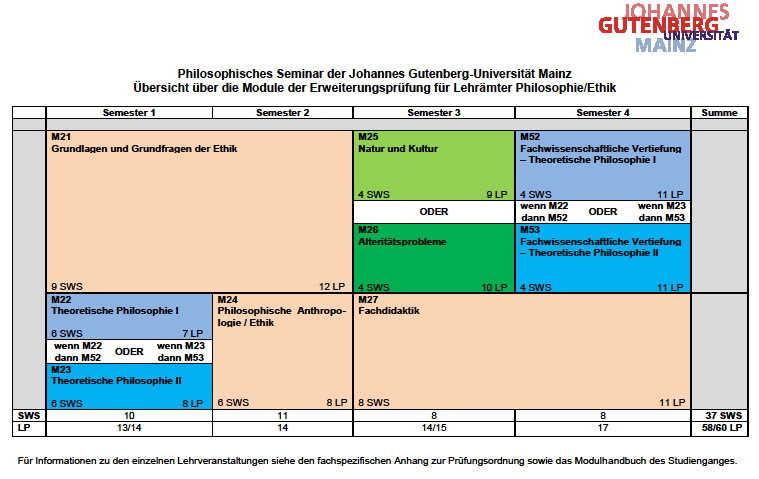 ACHTUNG: 
z w i n g e n d
in 
V I E R (+ zwei) 
Semestern 
erfolgreich 
zu 
absolvieren !!!
https://www.philosophie.fb05.uni-mainz.de/files/2015/10/EwP-VERLAUFSPLAN-.pdf
STUDIENBÜROPhilosophie, Slavistik, Turkologie
 Lehrveranstaltungsplanung
           Wie melde ich mich zu einer Veranstaltung an?
                    Studienverlaufsplan
                        Prüfungsordnung (Fachanhang)
                        Modul, Lehrveranstaltung, Kurs
                           (am Beispiel des Bachelor of Education)

          Starter-Infos

          Wichtige weiterführende Links

                        Studienbüro
                   Wo? Wer?
                                                                                                                                                                          © Gerhard  WiSe 2023/24
                                                                                                                                                                                                Stand: Oktober 2023
TIPP
Drucke Dir den Fach-
      anhang Deines  Stu-
      dienganges aus

   Trage die besuchten 
      Lehrveranstaltungen 
      jedes Semester 
      handschriftlich ein
Anmeldungen in JOGU-StINeim Sommersemester 2023
1.  Schritt
        Anmeldung im Modul
2.  Schritt
        Anmeldung in der Lehrveranstaltung
Alle Prüfungen (Hausarbeit, Referat, Klausur, mündliche Prüfung) müssen bei JOGU-StINe in der allgemeinen Prüfungsanmeldephase angemeldet werden, damit sie prüfungsrechtlich wirksam sind. 









https://www.philosophie.fb05.uni-mainz.de/files/2018/09/Pr%C3%BCfungen-in-der-Philosophie.pdf
Prüfung
LEHRVERANSTALTUNG
Zweite Anmeldephase
(insbes. Für Erstsemester, Fach- und Hochschulwechsler/innen
Di, 16.10.2023, 13 Uhr
                            –  Do, 19.10.2023, 13 Uhr
________   NUR IN DER „PHILOSOPHIE“   ____________
Dritte Anmeldephase (Restplatzvergabe)
Mo, 23.10.2023, 13 Uhr
                            –  Fr, 03.11.2023, 21 Uhr
                            
https://www.philosophie.fb05.uni-mainz.de/files/2020/04/AnmeldePHASEN-02.04.2020.pdf
Prüfungsanmeldephase
                
             - Termine stehen noch nicht fest
             - i.d.R. Anfang Januar 2024
Starter-InfosLehrveranstaltungen / Prüfungen
Vorlesungen sind (in der Philosophie) grundsätzlich ohne Modulabschlussprüfungen (unbenotete Leistungsüberprüfung möglich)
In den Seminaren, Übungen und Tutorien Leistungsüberprüfungen für die „aktive Teilnahme“, bei Nichterfüllung „Inaktivsetzung“ (d.h. Prüfungsberechtigungsverlust und Lehrveranstaltungswiederholung)
Modulprüfungen sind benotet und können max. 2-mal innerhalb max. 24 Monaten wiederholt werden
Modulprüfungen sollen im Semester der Lehrveranstaltung abgelegt werden
Lehrveranstaltungen können max. 2 mal wiederholt werden
Nach 12 (Bachelor) bzw. 8 (Master) Semestern Zwangsanmeldung zur Abschlussprüfung und erstmaliges „Nichtbestehen“ derselben
Anmeldungen zu Prüfungen / Lehrveranstaltungen sind rechtsverbind-
      lich; Abmeldung außerhalb der angegebenen Meldezeiten ist nur mit prü-
      fungsrechtlich relevantem Grund durch das Studienbüro möglich
Lehrveranstaltungswiederholung erbringt malus-Punkte und erschwert so jede Anmeldung im Folgesemester
Ein Modul ist „abgeschlossen“, wenn die Modulprüfung im Modul bestanden (mind. „ausreichend“) ist UND alle Lehrveranstaltungen des Moduls „erfolgreich“ („aktiv“, d.h. LPs erhalten) besucht sind
Goldene Regel
Frage

      nicht die Kommilitonen
                 diese sitzen zwar neben Dir, kommen aber aus
                 unterschiedlichen Studiengängen, Modulen und 
                 Lehrveranstaltungen

      nicht die Dozenten
                 diese haben in der Regel nicht die für Dich relevante
                 Studien-/Prüfungsordnung vor Augen

 Frage im Studienbüro
                 hier findest Du Service und Kompetenz
STUDIENBÜROPhilosophie, Slavistik, Turkologie
 Lehrveranstaltungsplanung
           Wie melde ich mich zu einer Veranstaltung an?
                    Studienverlaufsplan
                        Prüfungsordnung (Fachanhang)
                        Modul, Lehrveranstaltung, Kurs
                           (am Beispiel des Bachelor of Education)

          Starter-Infos

          Wichtige weiterführende Links

                        Studienbüro
                   Wo? Wer?
                                                                                                                                                                          © Gerhard  WiSe 2023/24
                                                                                                                                                                                                Stand: Oktober 2023
Wichtige weiterführende Links
Studieninformation:
https://www.philosophie.fb05.uni-mainz.de/studieninformationen/


Informationen rund um die Prüfung:
https://www.philosophie.fb05.uni-mainz.de/files/2018/09/Prüfungen-in-der-Philosophie.pdf


Prüfungs- u. Studienordnungen:
http://www.uni-mainz.de/studlehr/6537.php


PHILIS – Studieren im Philosophicum
https://www.philis.uni-mainz.de/
STUDIENBÜROPhilosophie, Slavistik, Turkologie
 Lehrveranstaltungsplanung
           Wie melde ich mich zu einer Veranstaltung an?
                    Studienverlaufsplan
                        Prüfungsordnung (Fachanhang)
                        Modul, Lehrveranstaltung, Kurs
                           (am Beispiel des Bachelor of Education)

          Starter-Infos

          Wichtige weiterführende Links

                        Studienbüro
                   Wo? Wer?
                                                                                                                                                                          © Gerhard  WiSe 2023/24
                                                                                                                                                                                                Stand: Oktober 2023
Studienbüro Philosophie, Slavistik, TurkologieLageplan
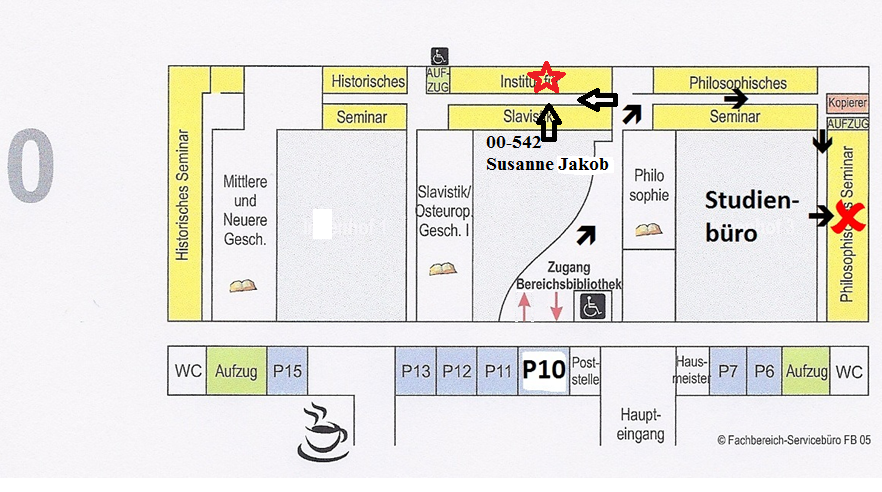 https://www.philosophie.fb05.uni-mainz.de/ueber_das_philosophische_seminar/studienbuero/
https://www.slavistik.uni-mainz.de/studienbuero/
Studienbüro Philosophie, Slavistik, Turkologie
Lehrveranstaltungsmanagement:  

Jana Hatakova                    Susanne Jakob
   (Philosophie, Turkologie)                        (Slavistik)
 E-Mail: stb-phil-turk@uni-mainz.de      E-Mail: susanne.jakob@uni-mainz.de
          Tel.: +49 (0) 6131/39-26002                     Tel.: +49 (0) 6131/39-20720
          Raum 00-924                                               Raum 00-542
             Sprechzeiten:  E-Mail od. telefonisch
                                        n. Terminvereinbarung via E-Mail
                                        
      
Prüfungsmanagement:  
      
 Jana Hatakova                      N.N.
     (Slavistik, Turkologie)                                  (Philosophie)
 E-Mail: stb-phil-turk@uni-mainz.de         E-Mail: stb-phil-turk@uni-mainz.de
          Tel.: +49 (0) 6131/39-26002
          Raum 00-924 
            Sprechzeiten: E-Mail od. telefonisch
                                         n. Terminvereinbarung via E-Mail
WICHTIG!
mailen Sie immer von Ihrem students-account
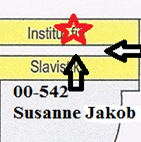 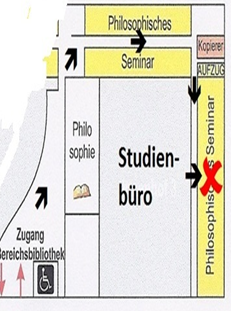 https://www.blogs.uni-mainz.de/fb05philosophie/ueber_das_philosophische_seminar/studienbuero/
https://www.slavistik.uni-mainz.de/studienbuero/
Studienbüro Philosophie, Slavistik, Turkologie
StudienfachberaterInnen: 
            
  Philosophie:   Felix Uwe Timmermann                           ftimmerm@uni-mainz.de

  Slavistik:          Ewa Makarczyk-Schuster (Polinistik)     makarczy@uni-mainz.de 
                            Alexei Rybakov (BEd, Russistik)              rybakov@uni-mainz.de
                            Rainer Goldt (BA, Russistik)                    goldt@uni-mainz.de

  Turkologie:      Özlem Deniz Ahlers                                   deniz.ahlers@uni-mainz.de                                           
                            Julian Retzsch                                             rentzsch@uni-mainz.de
WICHTIG!
mailen Sie immer von Ihrem students-account
http://www.blogs.uni-mainz.de/fb05philosophie/ueber_das_philosophische_seminar/studienbuero/
https://www.slavistik.uni-mainz.de/studienbuero/